Активируй презентацию
 в режиме «Показ слайдов», выбери категорию,    баллы и начни игру. 
Чем выше балл, тем сложнее вопрос викторины. 



Удачной игры!
ВСЕРОССИЙСКОЕ ДЕТСКО-ЮНОШЕСКОЕ ВОЕННО-ПАТРИОТИЧЕСКОЕ ОБЩЕСТВЕННОЕ ДВИЖЕНИЕ «ЮНАРМИЯ»
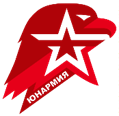 Интерактивная викторина

«Служу Отечеству!», 
посвящённая Дню воинской славы России — 
Дню защитника Отечества
Группа методического обеспечения администрации Главного штаба ВВПОД «ЮНАРМИЯ»
                                                               Москва 2021 год
Даты
400
500
100
200
300
Вклад в Победу
300
100
200
400
500
Служу России
100
200
300
400
500
500
400
100
200
300
Ребусы
Славная рать
100
200
300
400
500
Назовите 3 предшествующих названия Дня воинской славы России - Дня защитника Отечества, празднуемого ежегодно 23 февраля.
Дата 23 февраля ежегодно отмечалась как:«День Красной Армии» (с 1922 года) «День Советской армии» (1946 года) «День Советской армии и Военно-морского флота» (1949 года по 1992 год)
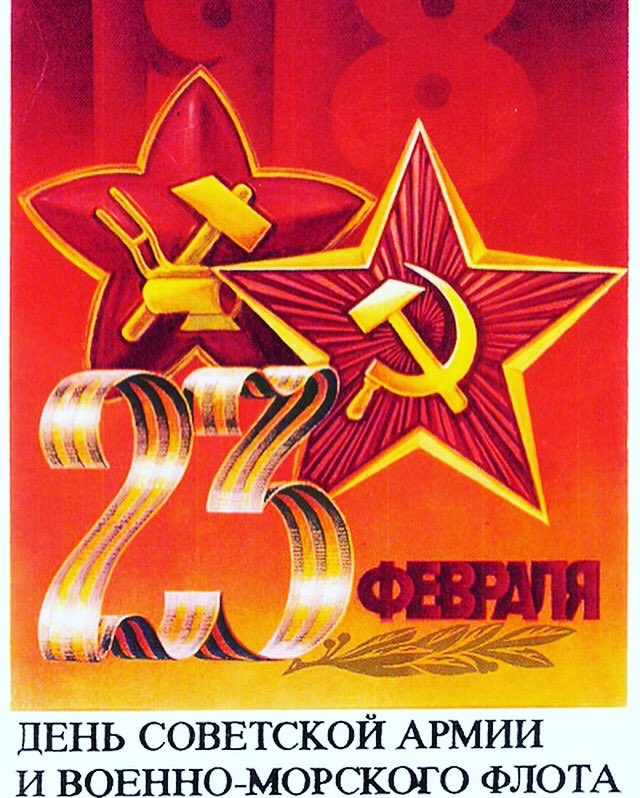 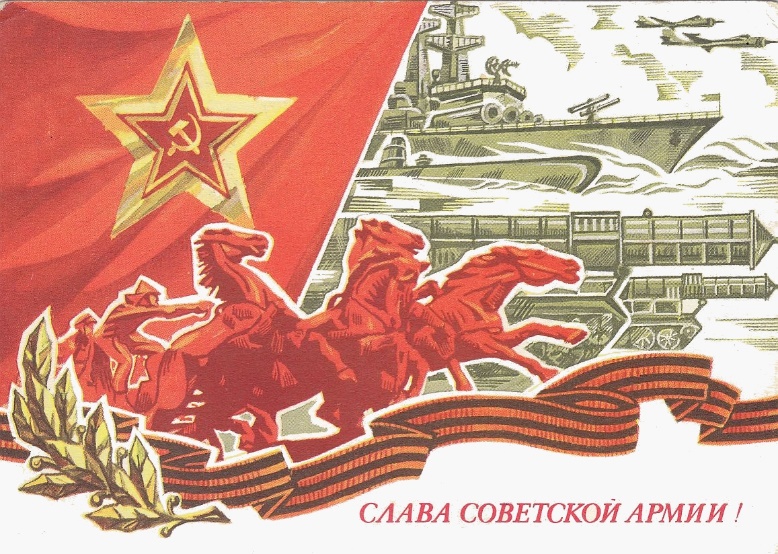 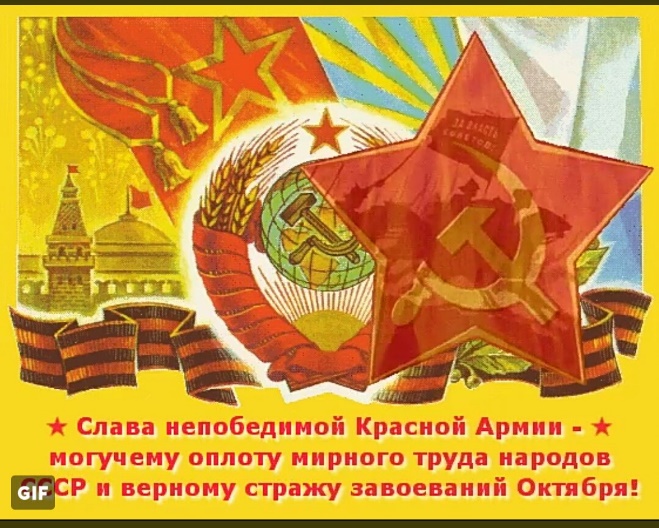 В период с 22 июня1941 года по 20 июля 1941 года произошло одно из первых сражений Великой Отечественной войны. Назовите это сражение.
Оборона Брестской крепости
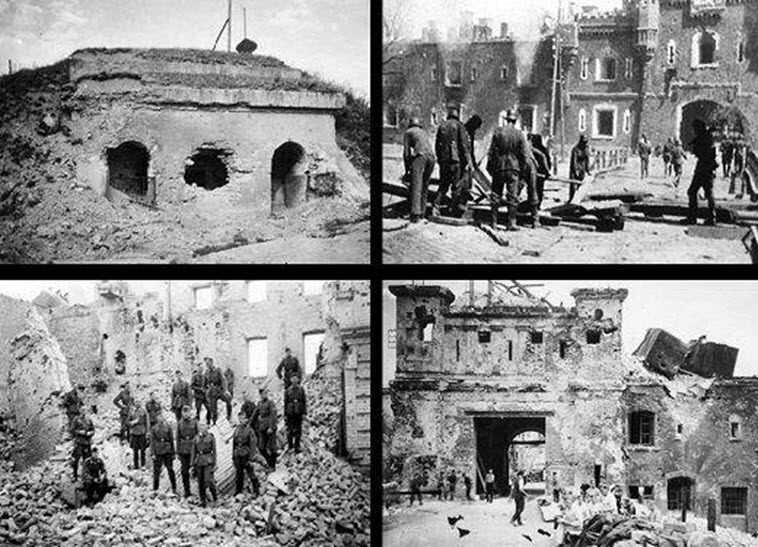 Какое важное событие Великой Отечественной войны произошло 2 февраля 1943 года?
Разгром советскими войсками немецко-фашистских войск в Сталинградской битве - День воинской славы России. Сталинградская битва — одна из крупнейших битв в Великой Отечественной войне. Битва продолжалась с 17 июля 1942 года по 2 февраля 1943 года.
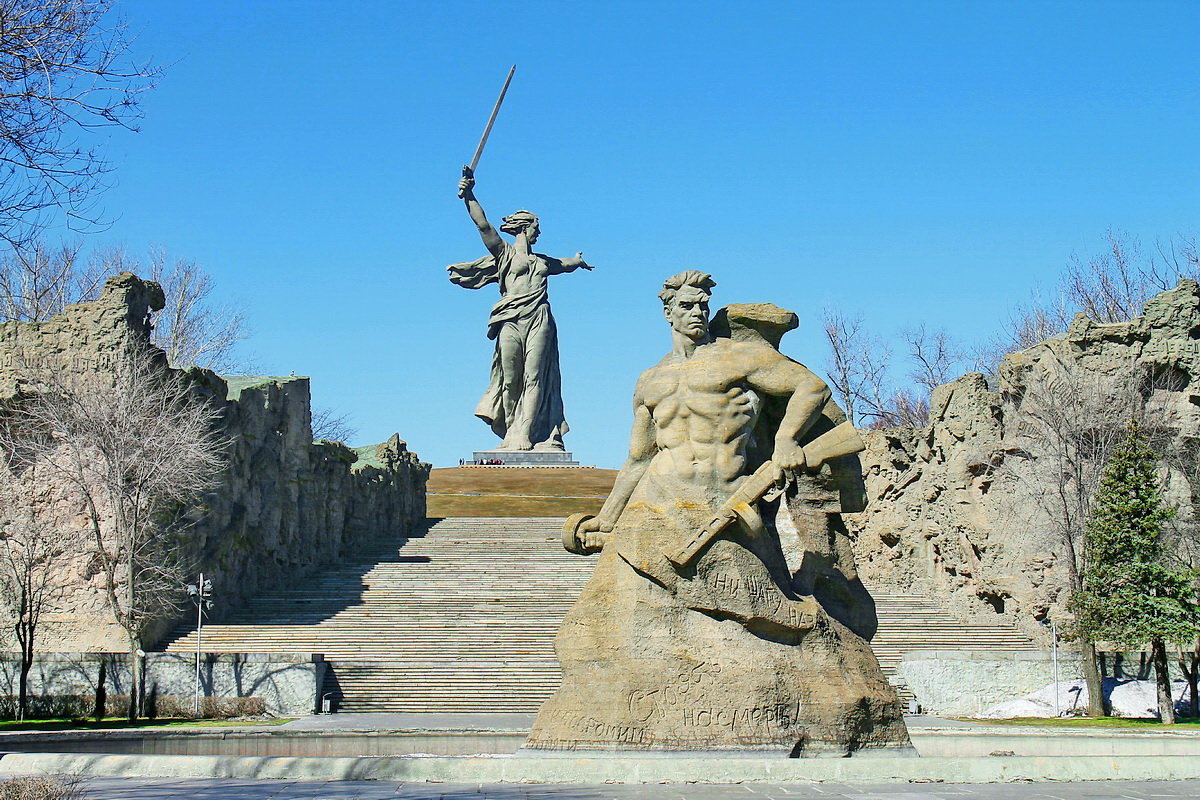 Назовите одно из самых кровопролитных сражений в годы Великой Отечественной войны в период с 30 сентября 1941 года – 20 апреля 1942 года, известное как «Операция тайфун»,  ставшее крушением плана Гитлера «Барбаросса» по «молниеносному» захвату СССР.
Битва за Москву
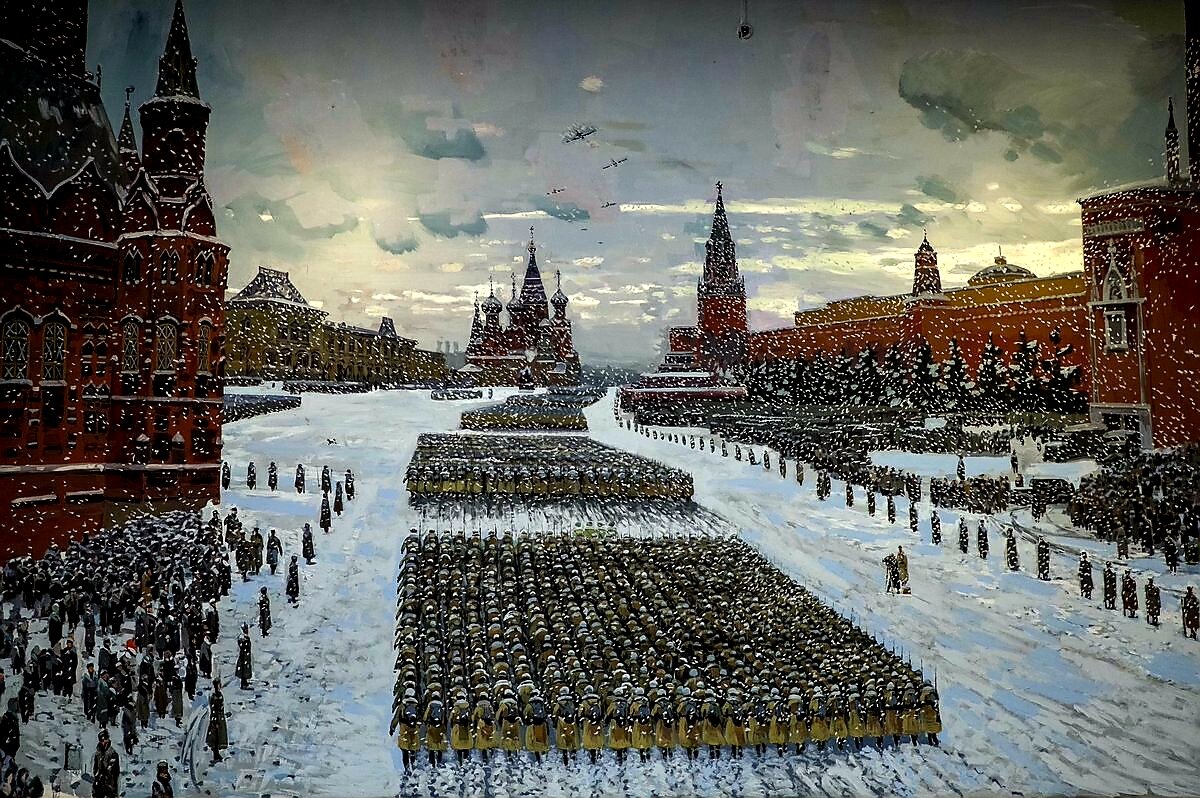 Назовите даты начала и завершения Берлинской наступательной операции в годы Великой Отечественной войны.
Битва за Берлин произошла в период с 16 апреля 1945 года по  8 мая 1945 года.
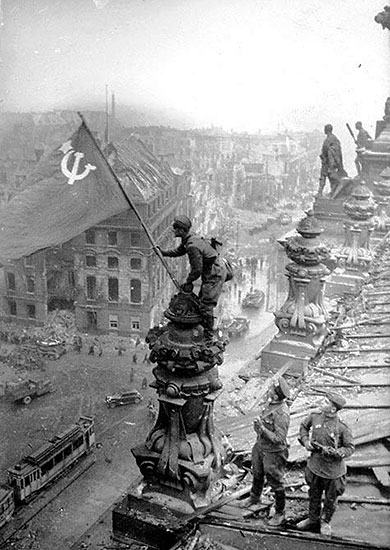 Назовите неофициальное, народное название советской боевой машины реактивной артиллерии во время Великой Отечественной войны.
«Катюша»
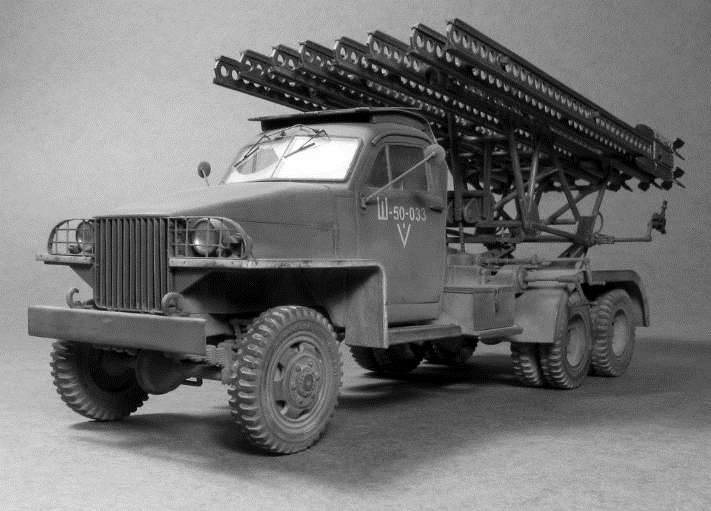 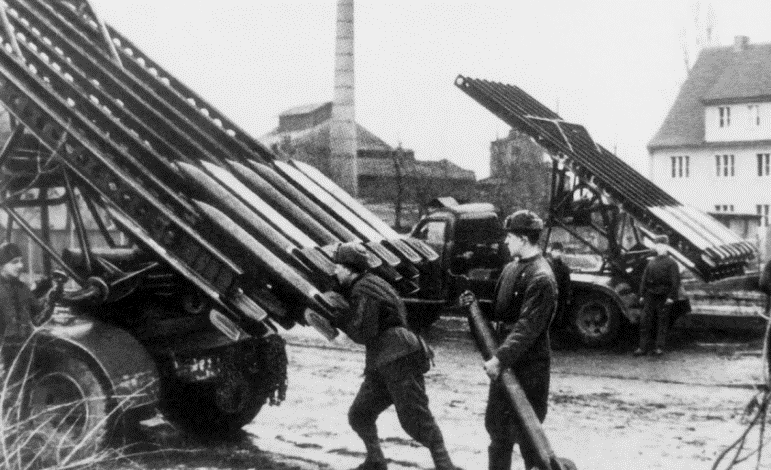 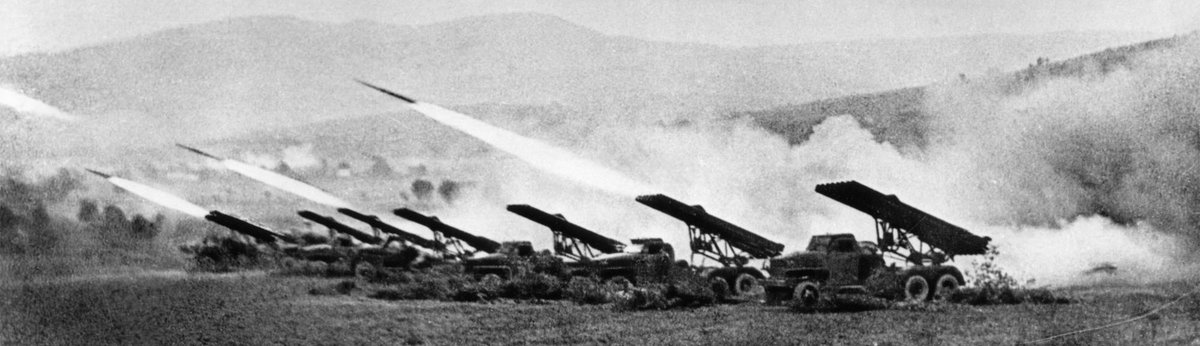 Танковые дивизии немецких захватчиков на Восточном фронте по получению приказа на выдвижение обнаружили, что только 30% техники оказалась боеспособной. Какие грызуны-«диверсанты» вывели из строя вражеские танки?
Полевые мыши с природной способностью пролезать в отверстия до 4 раз меньшие по диаметру, чем диаметр собственного тела, проникли во вражеские танки через технические отверстия и погрызли электропроводку на двигателях.
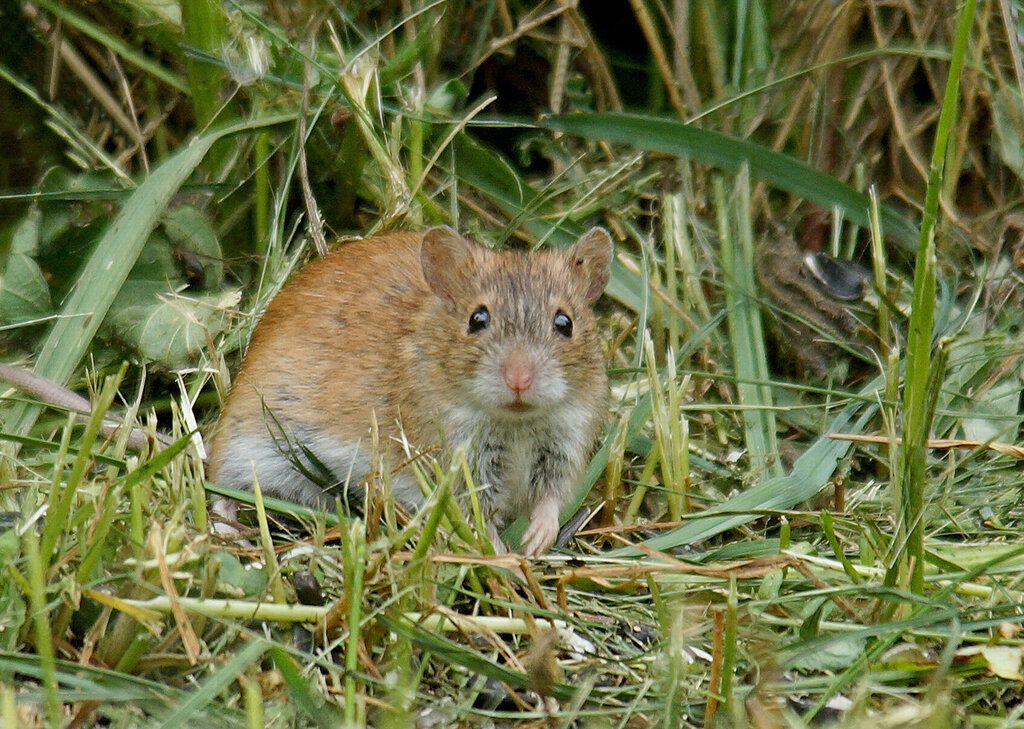 Назовите фамилию командира эскадрильи, первым совершившим «огненный таран» в годы Великой Отечественной войны.
Советский летчик Николай Гастелло был капитаном экипажа, совершившего 24 июня 1941 года героический подвиг. Бесстрашный командир направил охваченный пламенем самолёт на скопление автомашин и бензиновых цистерн противника. Десятки германских машин и цистерн взорвались вместе с самолётом героя. Все члены экипажа погибли. Николай Гастелло был посмертно удостоен звания «Героя Советского Союза».
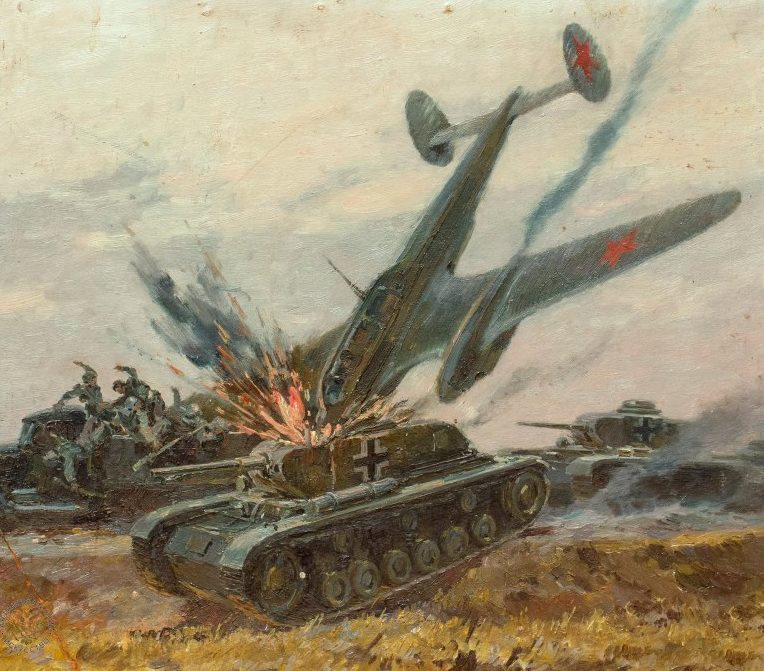 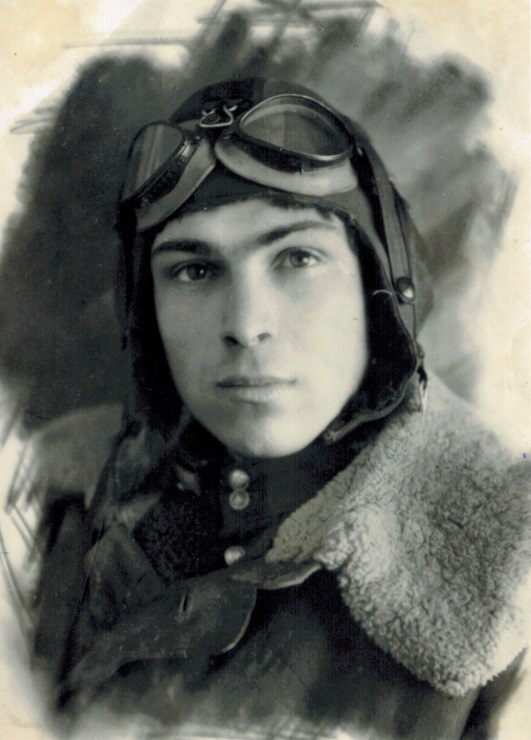 Назовите тыловой уральский город, названный во время Великой Отечественной войны Танкоградом?
Город Челябинск. Челябинский тракторный завод выпускал знаменитые 
танки Т-34.
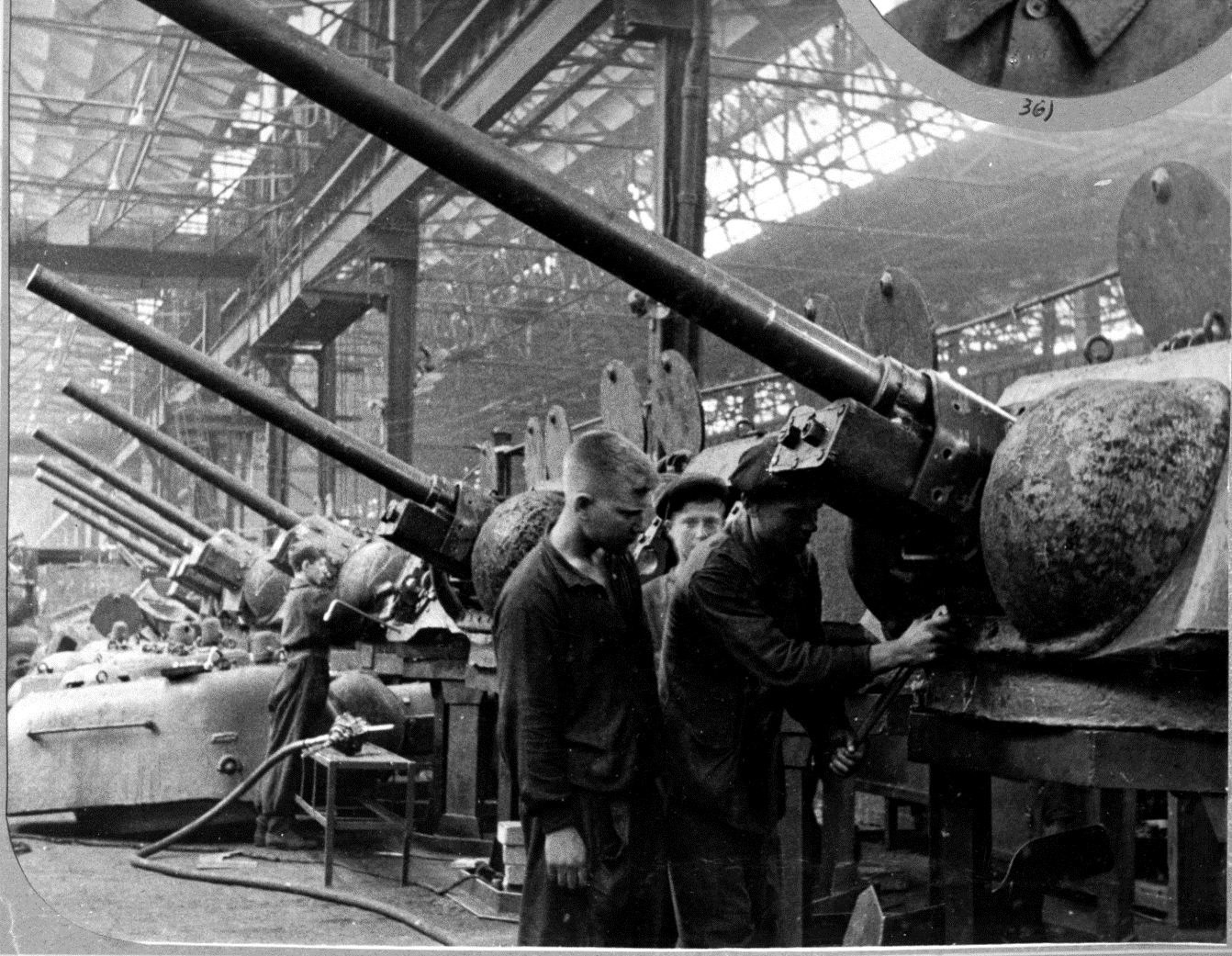 Шпагин Георгий Семенович, Судаев Алексей Иванович, Василий Алексеевич Дегтярев внесли неоценимый вклад в Великую Победу. В чем он заключался?
Шпагин Георгий Семенович, Судаев Алексей Иванович, Василий Алексеевич Дегтярев - выдающиеся советские конструкторы стрелкового оружия.
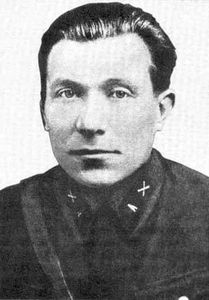 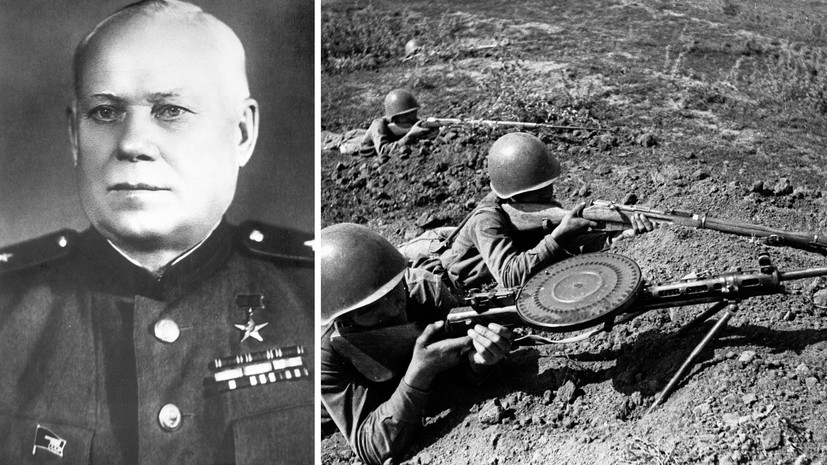 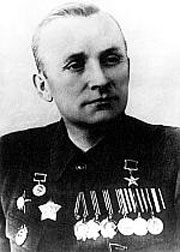 Судаев Алексей Иванович, создатель лучшего пистолета-пулемета Второй Мировой Войны ППС-42, ППС - 43
Василий Алексеевич Дегтярёв разработал:  противотанковое ружье 
ПТРД, ручной пулемет РПД-44
Шпагин Георгий Семенович, создатель
пистолета-пулемета ППШ-41.
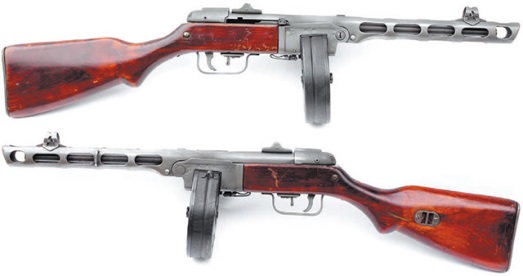 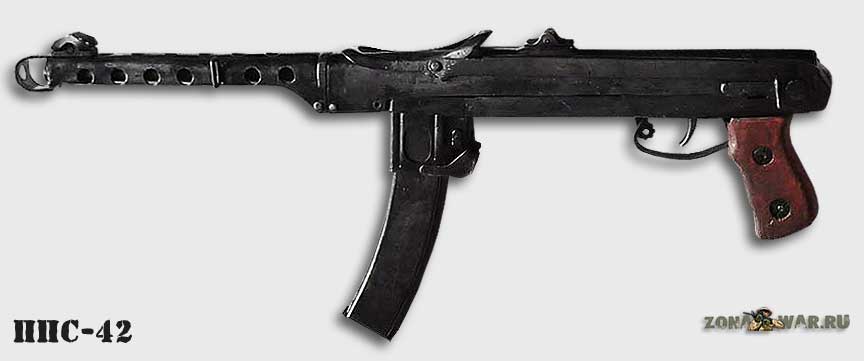 Назовите виды Вооруженных Сил Российской Федерации.
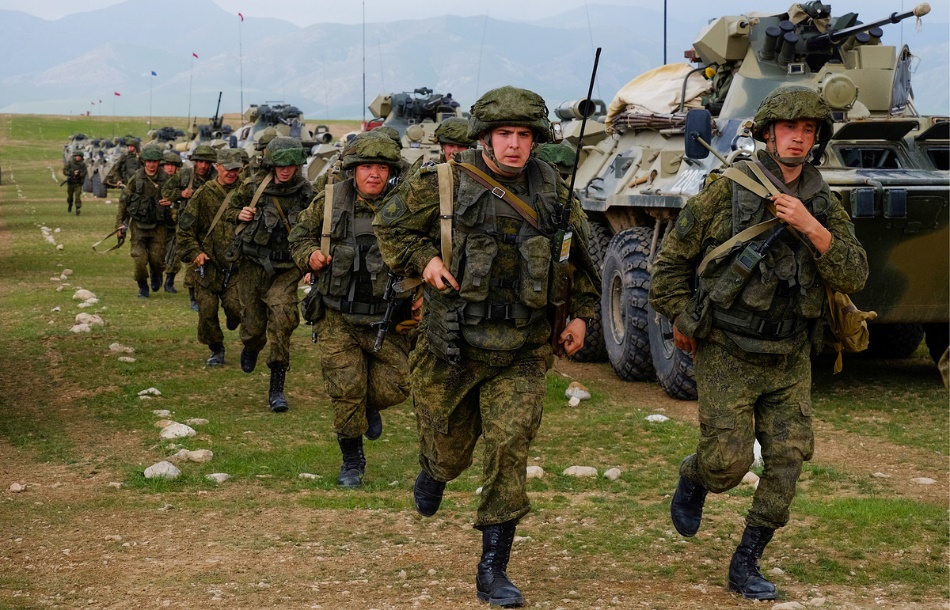 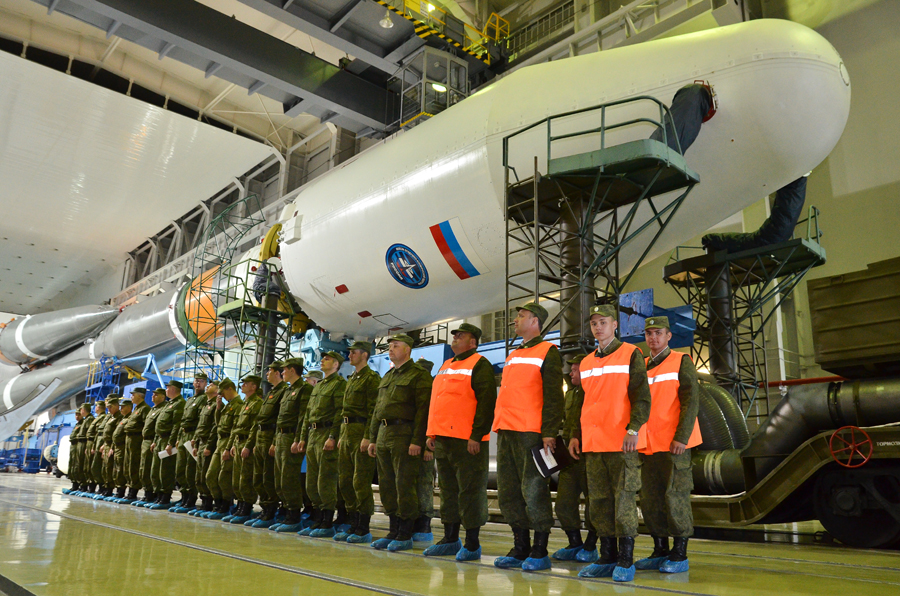 Воздушно-космические силы
Сухопутные войска
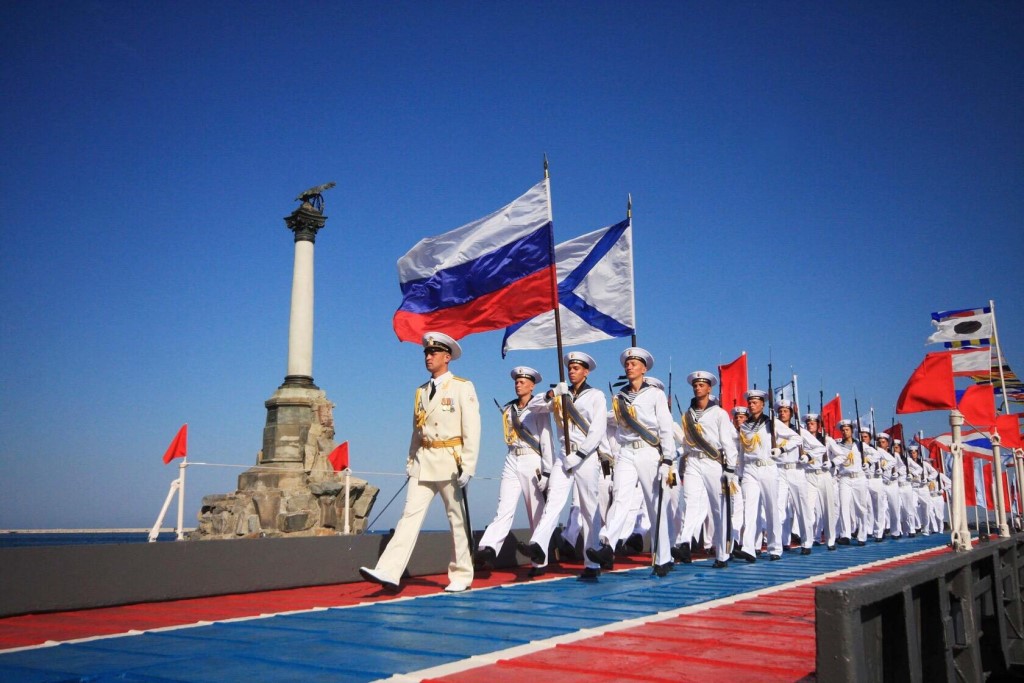 Военно-Морской Флот
Как прозвали военные инженеры 30-миллиметровую авиационную автоматическую пушку 9А-4071 за изящную простоту применения: «Балеринка», «Стюардесса» или «Грация». Выберите правильный ответ.
«Балеринка». Названия многих видов вооружений в оригинале звучат слишком громоздко, поэтому военные инженеры придумывают для них лаконичные и образные имена.
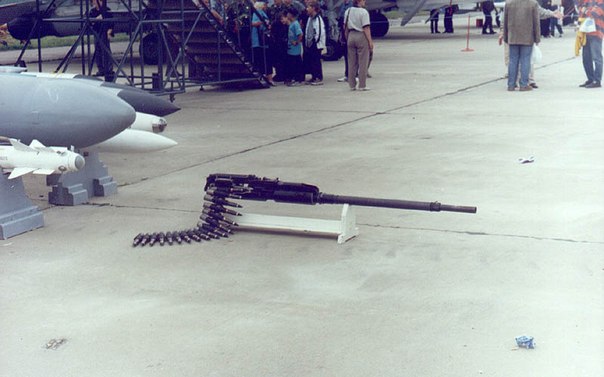 Сколько раз должны повысить в звании старшего лейтенанта, чтобы он стал полковником?
Четыре: старший лейтенант – капитан – майор – подполковник – полковник.
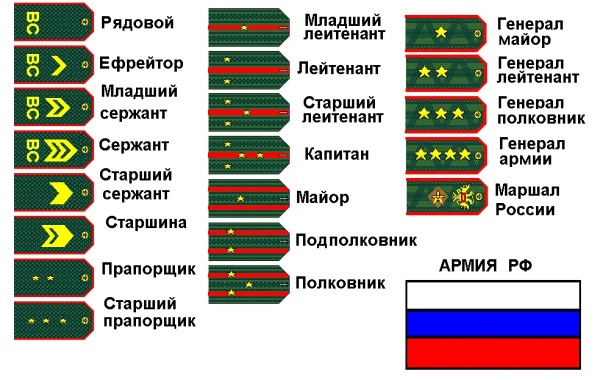 Как звучит девиз Воздушно-десантных войск?
«Никто кроме нас»
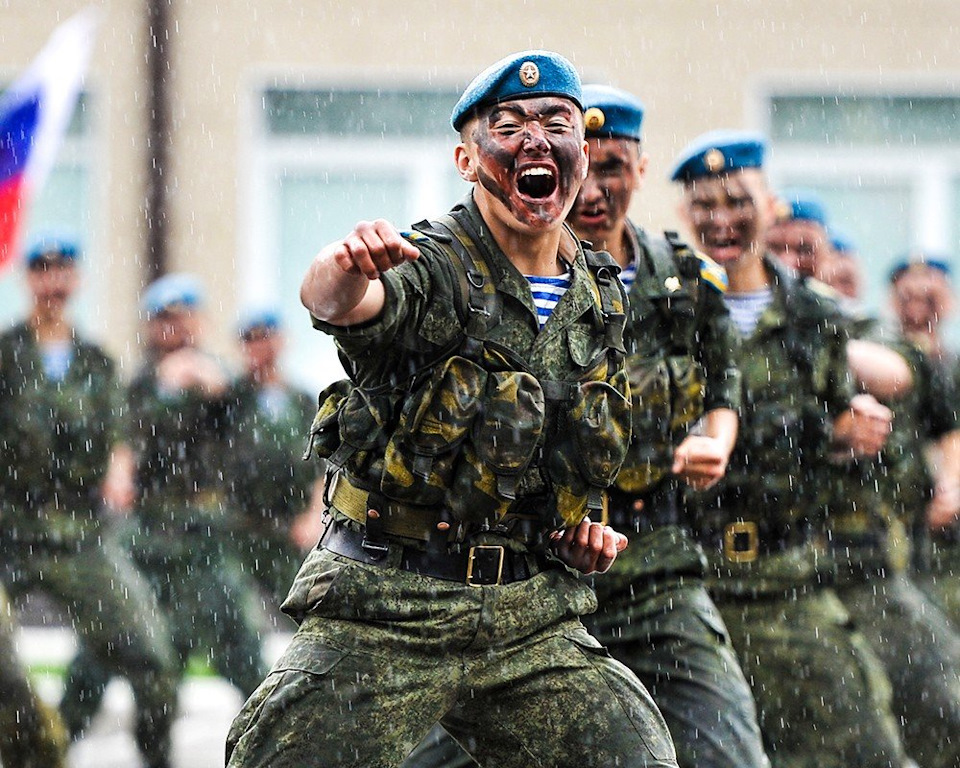 Какое звание у офицера на фотографии?
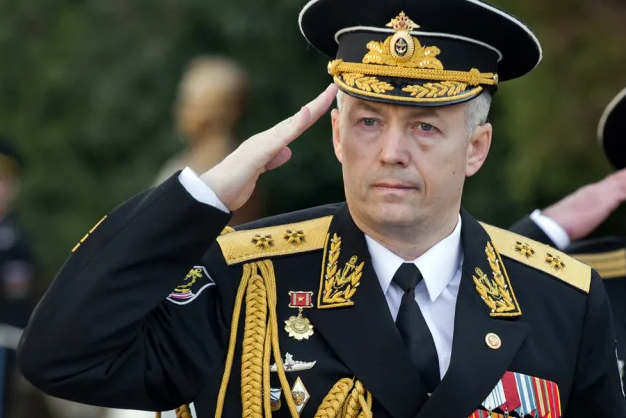 Вице-адмирал - воинское звание высшего командного состава в военно-морских флотах, соответствующее общевойсковому званию генерал-лейтенант.
Разгадай ребус
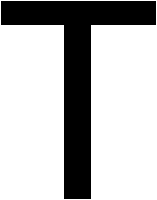 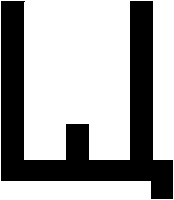 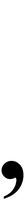 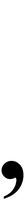 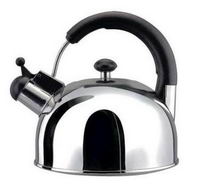 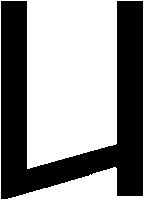 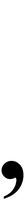 Защитник
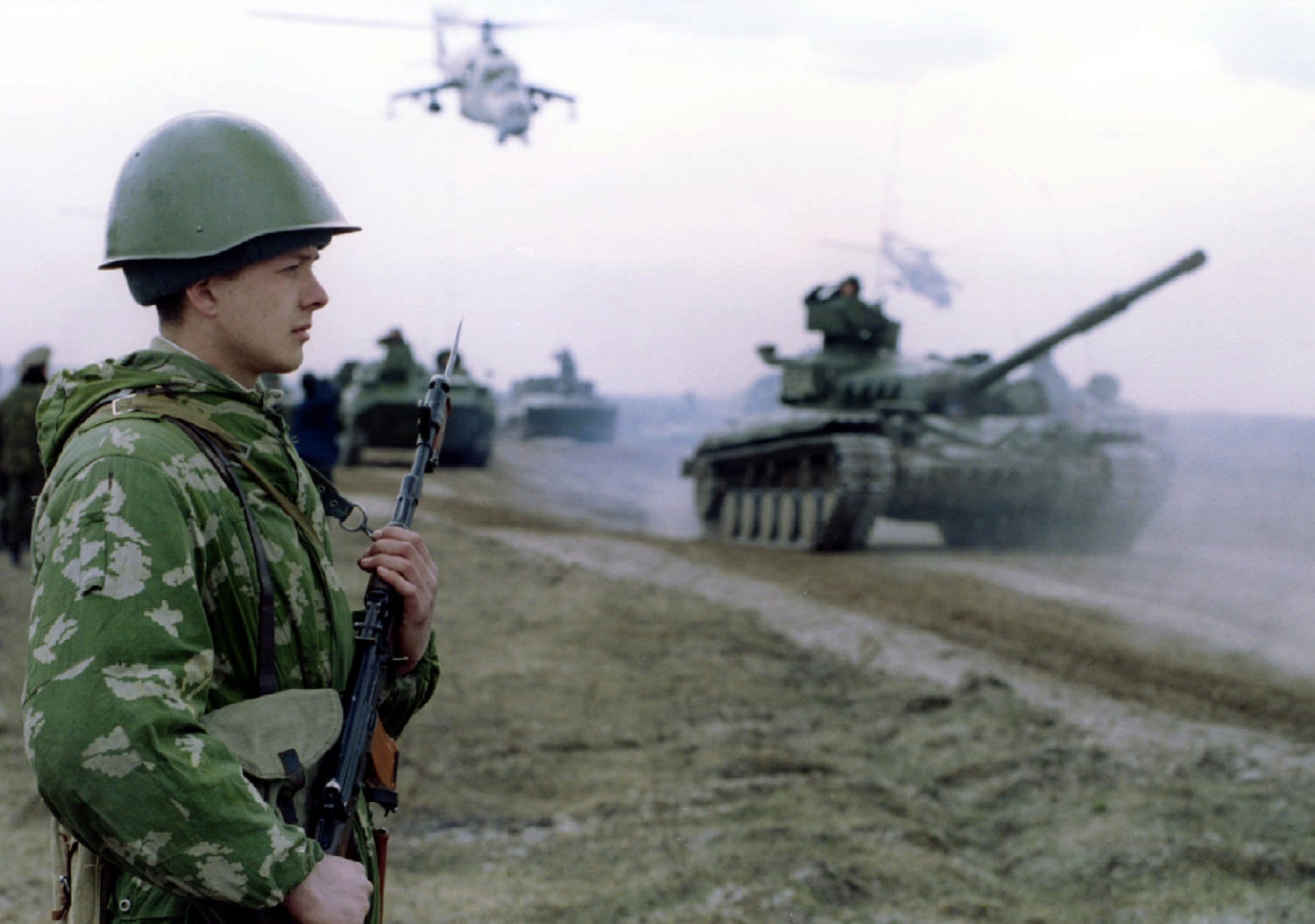 Разгадай ребус
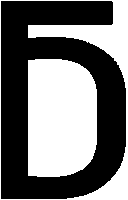 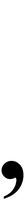 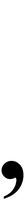 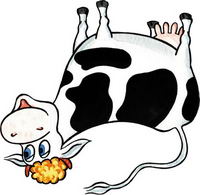 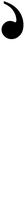 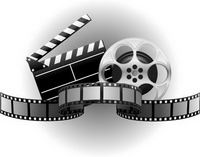 1 = Д
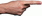 Бородино
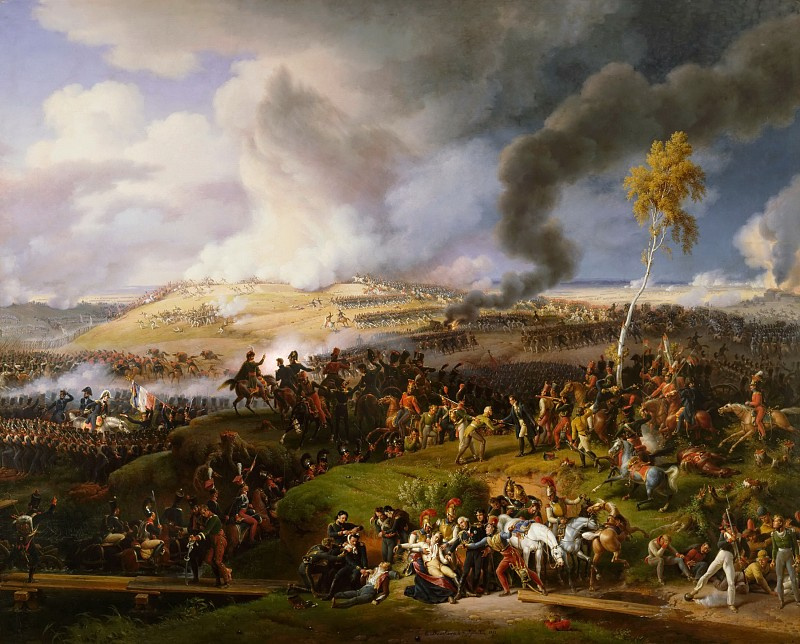 Разгадай ребус
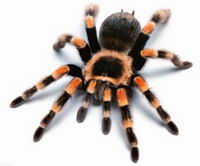 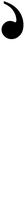 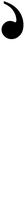 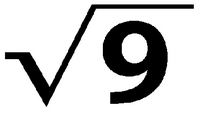 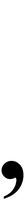 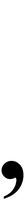 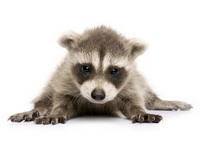 Патриот
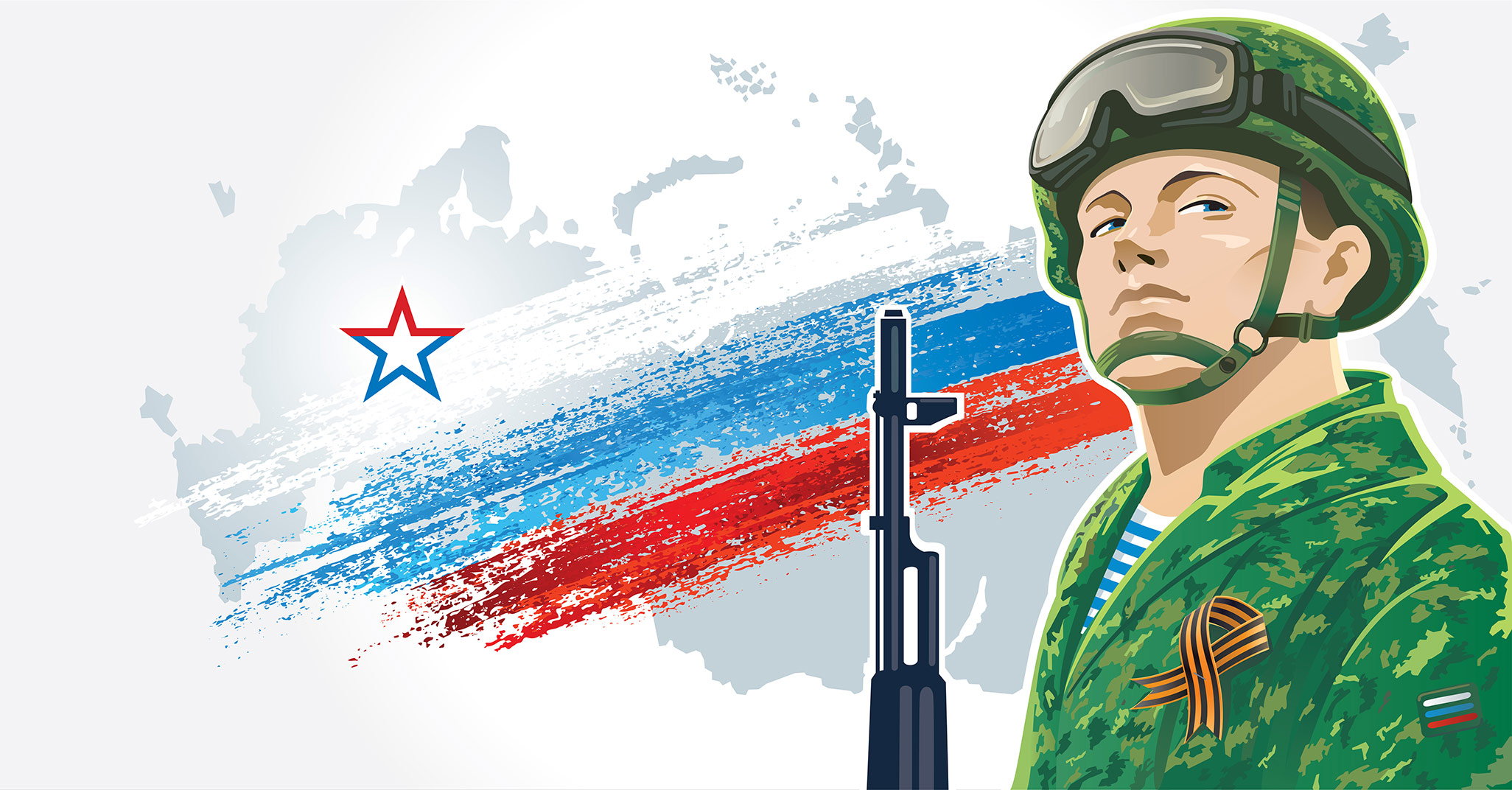 Разгадай ребус
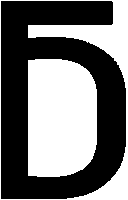 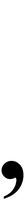 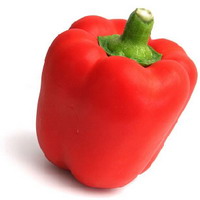 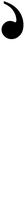 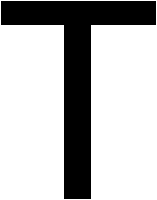 Берет
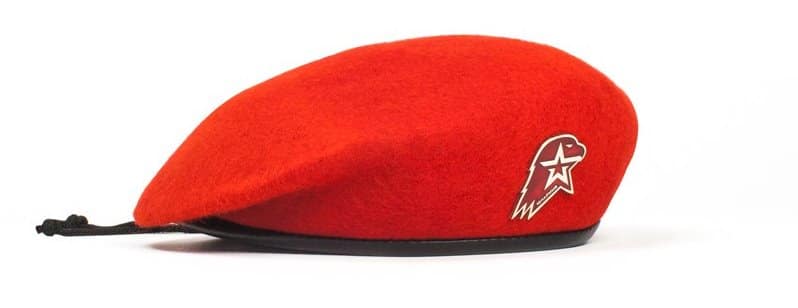 Разгадай ребус
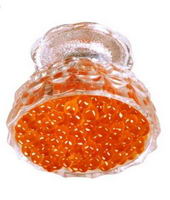 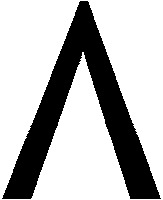 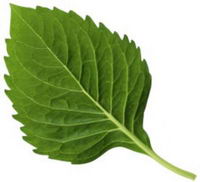 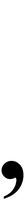 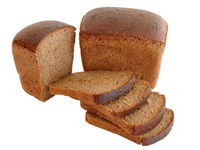 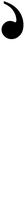 3 = Т
1 = Р
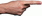 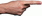 Артиллерист
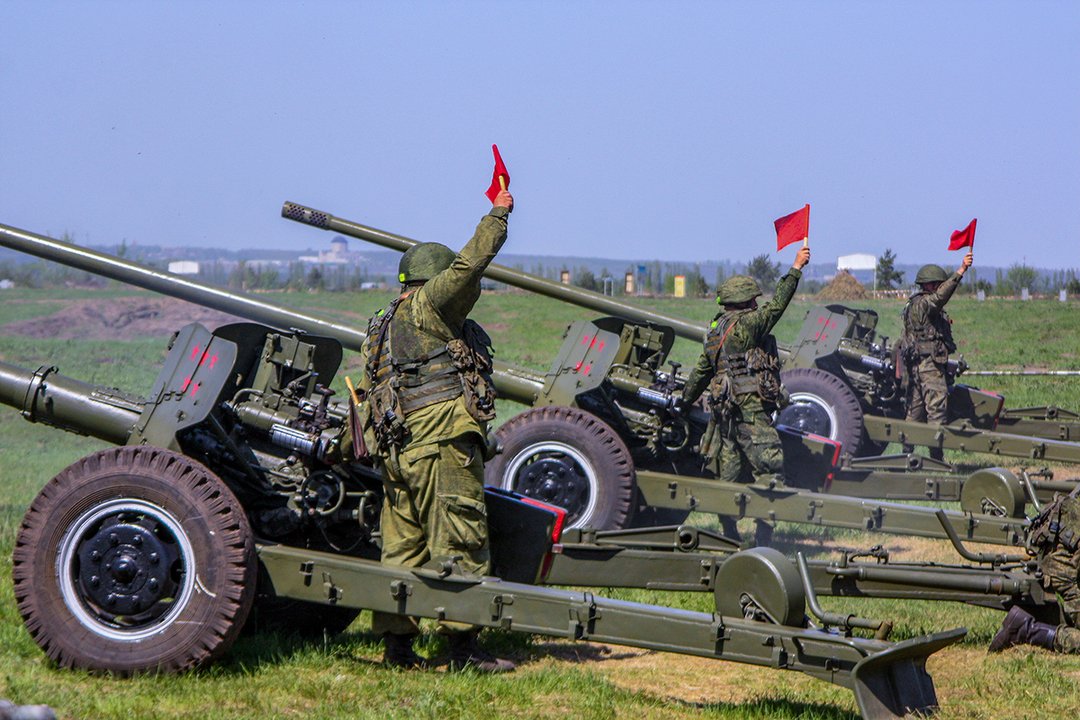 .
Сколько битв проиграл русский полководецАлександр Васильевич Суворов?
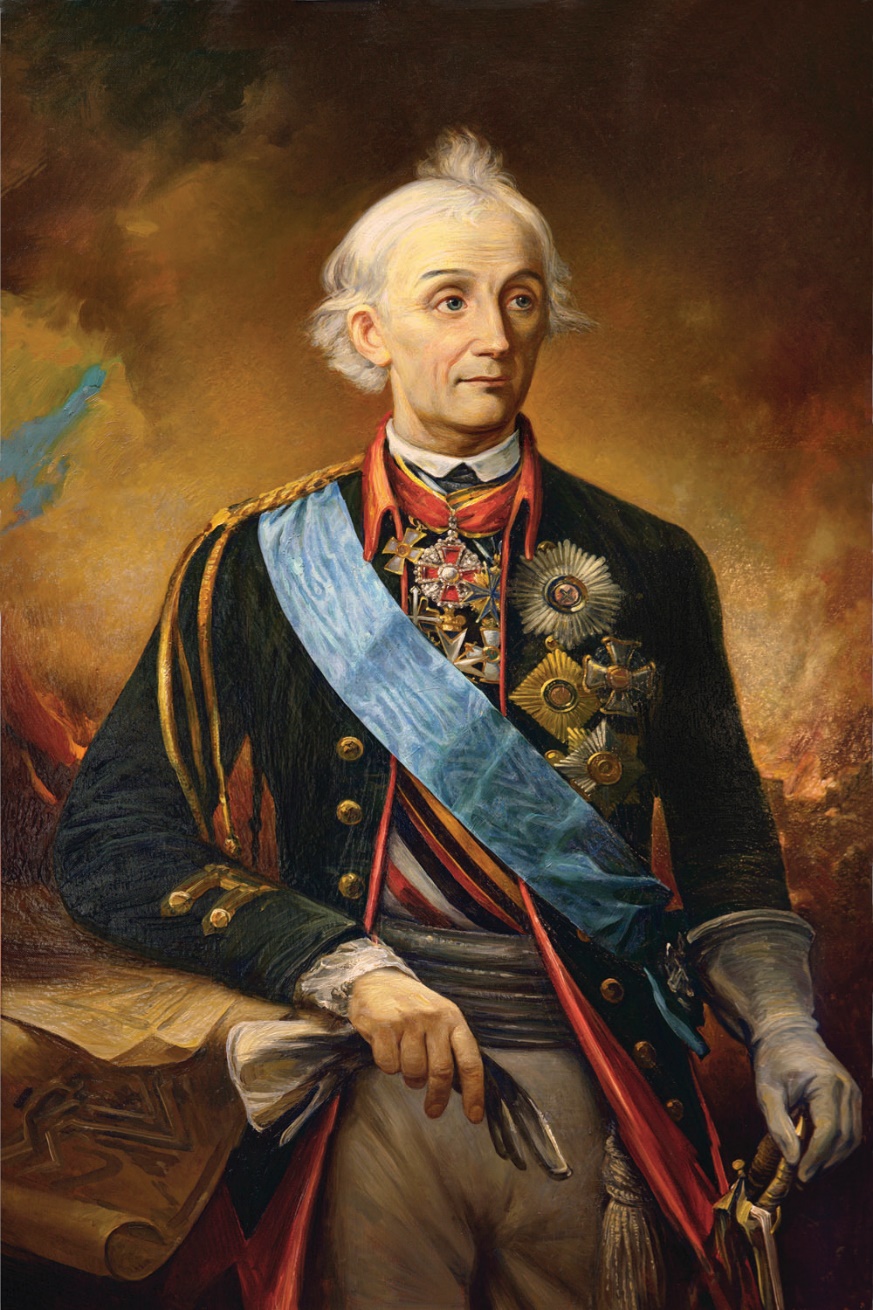 Русский полководец, основоположник русской военной теории, генералиссимус, генерал-фельдмаршал, генерал-фельдмаршал Священной Римской империи, великий маршал войск пьемонтских, кавалер всех российских орденов своего времени, вручавшихся мужчинам, а также семи иностранных,                А.В. Суворов не проиграл ни одного сражения, а их было более 60.
Стреляй редко, да метко, штыком коли крепко. Пуля — дура, штык — молодец.
                                                  А.В. Суворов
Как называется часть войск, идущая впереди главных сил?
Называется такой отряд "авангард" - от французских слов avant - впереди и garde - охрана, стража
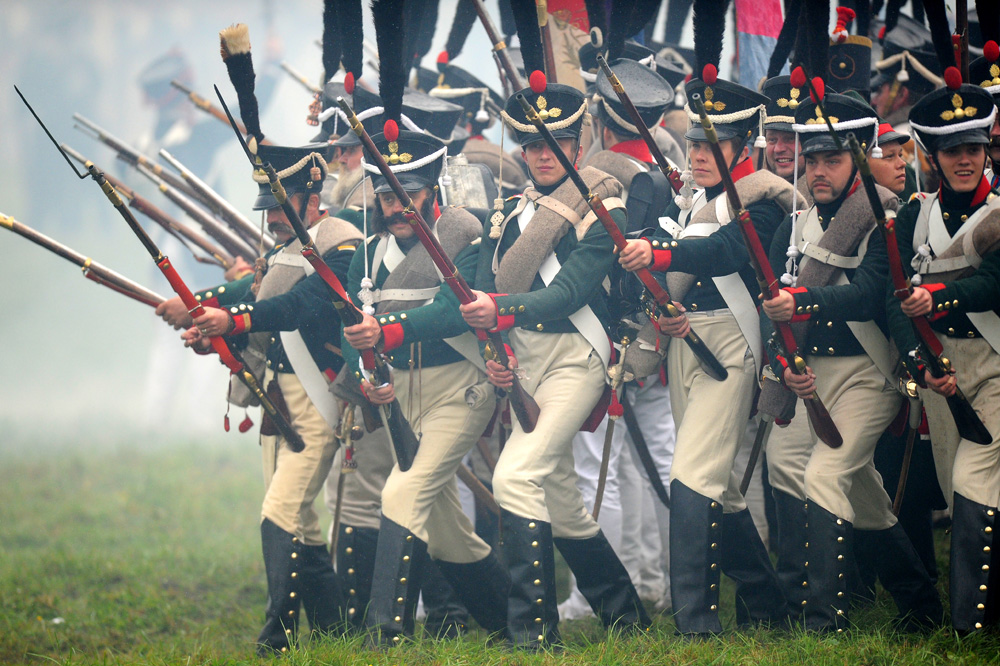 «Победить не берусь, перехитрить попробую». Об авторе этой знаменитой фразы современники говорили: «старый лис Севера», «…он поклонится раз, а обманет десять раз», «в его лице было много жизни, хотя он лишился одного глаза». О каком русском полководце идет речь?
Михаи́л Илларио́нович Куту́зов — русский полководец, государственный деятель и дипломат, генерал-фельдмаршал из рода Голенищевых-Кутузовых, участник русско-турецких войн, главнокомандующий русской армией во время Отечественной войны 1812 года, Казанский, Вятский и Литовский генерал-губернатор, Санкт-Петербургский и Киевский военный губернатор.
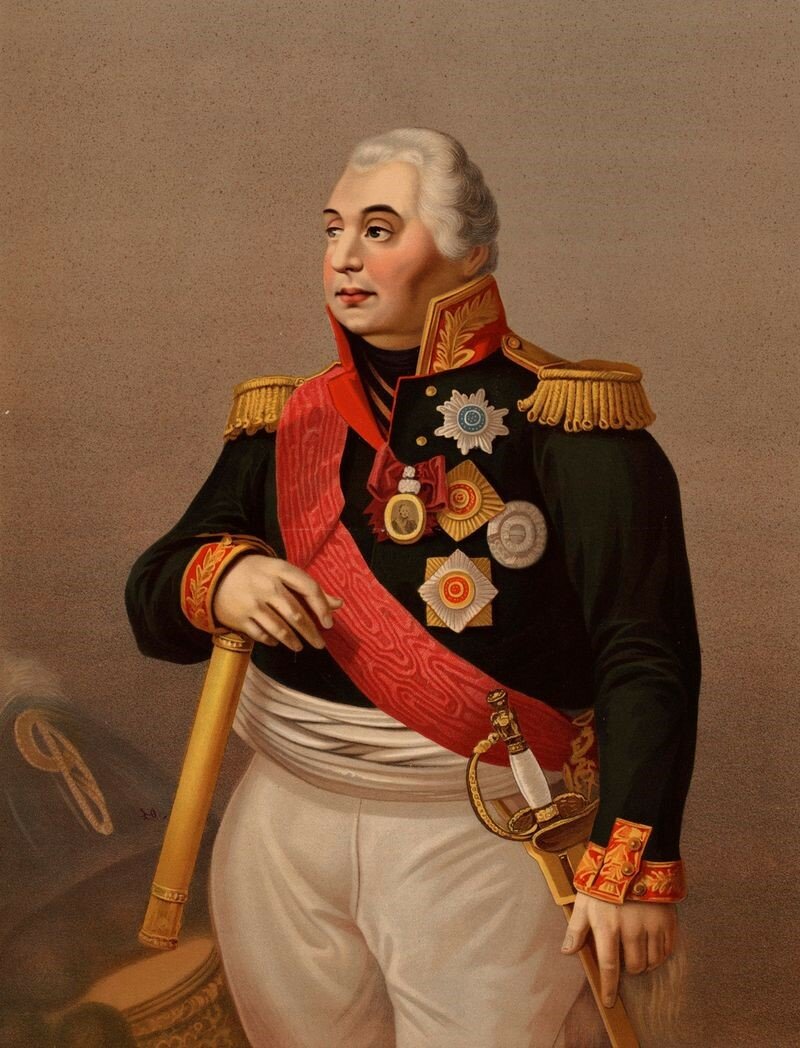 Нет выше чести, чем носить русский мундир.
                                                        М.И. Кутузов
Как называется жанр изобразительного искусства, посвященный военной теме?
Батальный жанр. Главное место в батальном жанре занимают сцены сухопутных, морских сражений и военных походов.
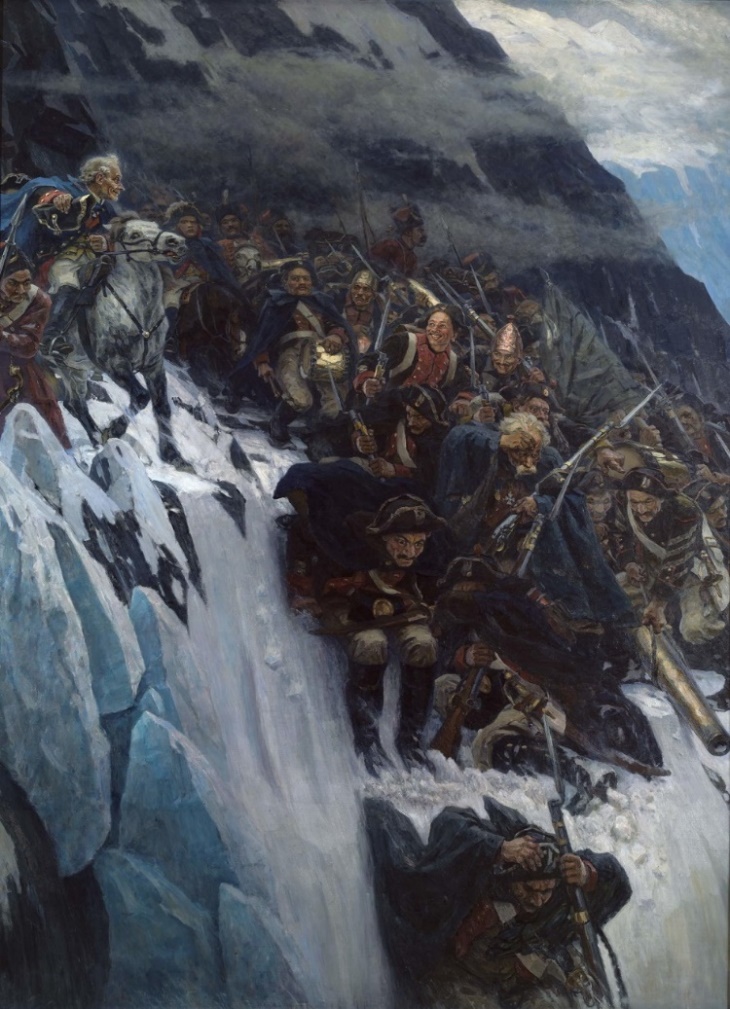 Худ. В.И. Суриков
В 1697—1698 годах совершена дипломатическая миссия в Европу Великих полномочных послов Русского царства, среди которых было более 20 дворян, около 35 волонтёров. Одним из волонтёров был урядник Преображенского полка Пётр Михайлов. Имя этого урядника навсегда осталось в истории нашей страны. Как так получилось?
Урядник Преображенского полка Петр Михайлов – это царь Петр I, путешествовавший инкогнито вместе с остальными членами дипломатической миссии.
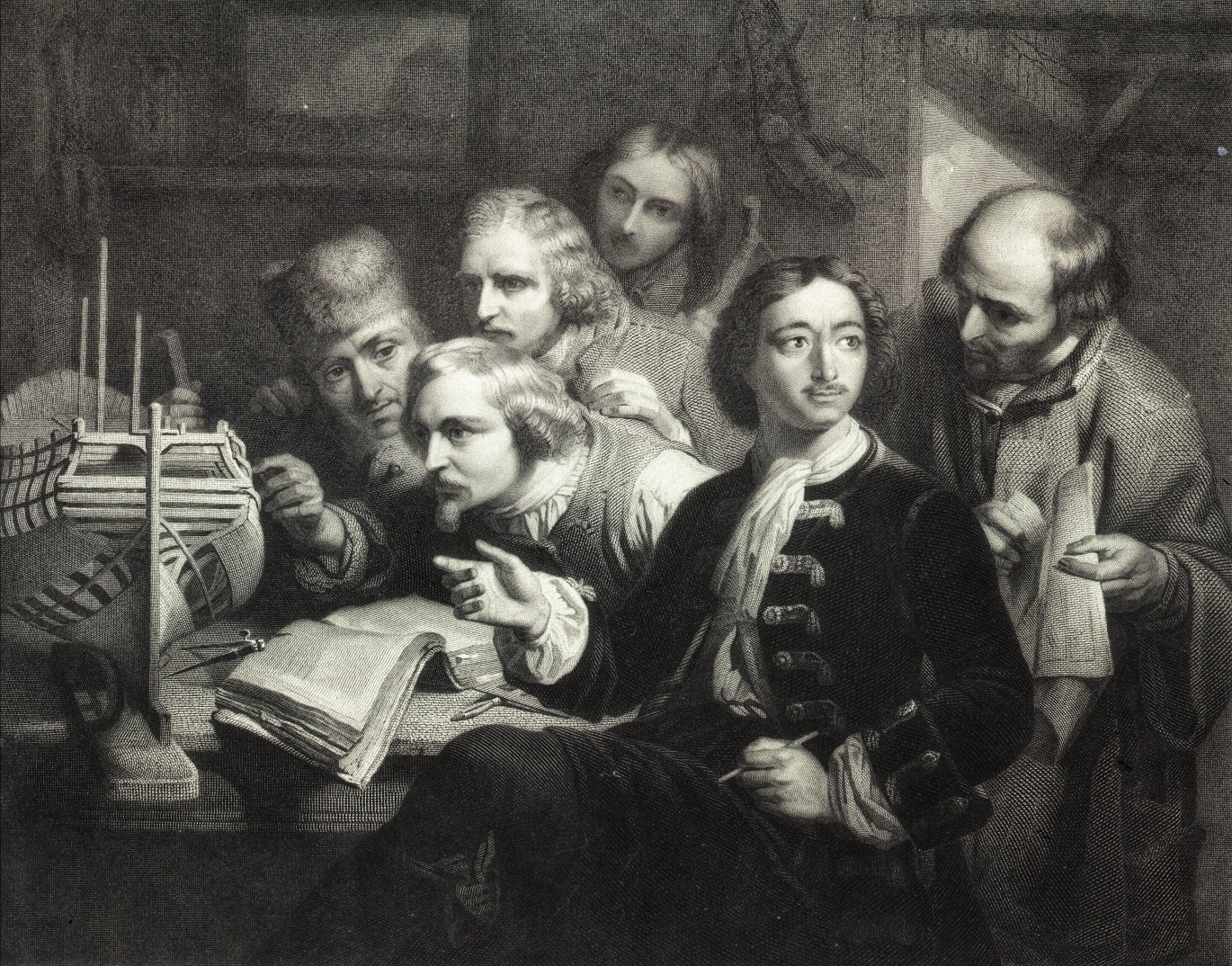